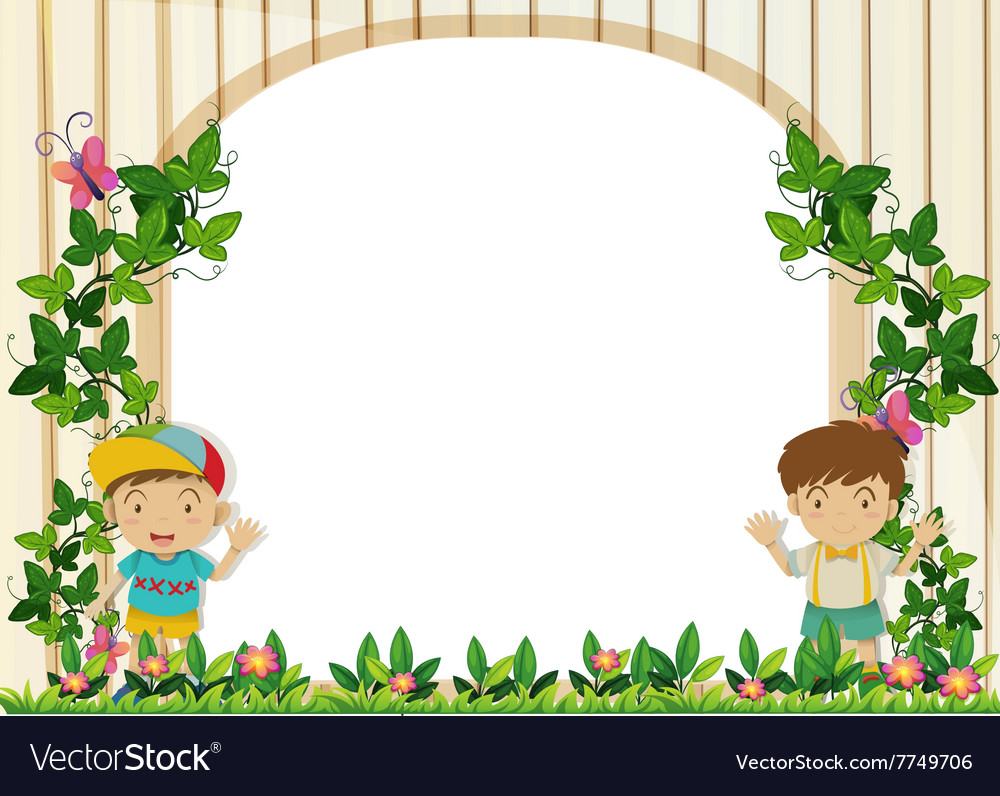 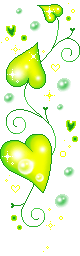 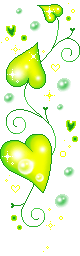 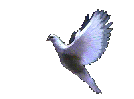 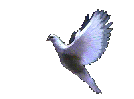 Chào mừng thầy cô và các em đến với bài học ngày hôm nay
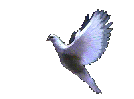 Môn: Công Nghệ 3
Giáo viên: Nguyễn Thị Diệu
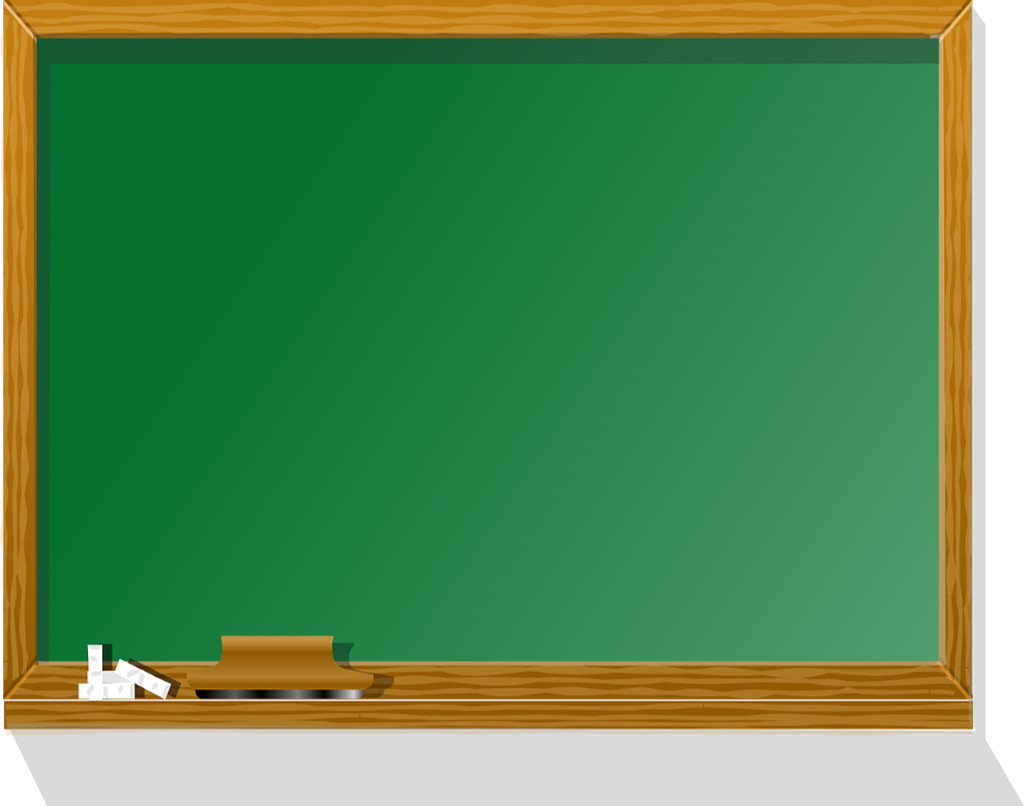 Bài 7
Dụng cụ và vật liệu làm thủ công (Tiết 2)
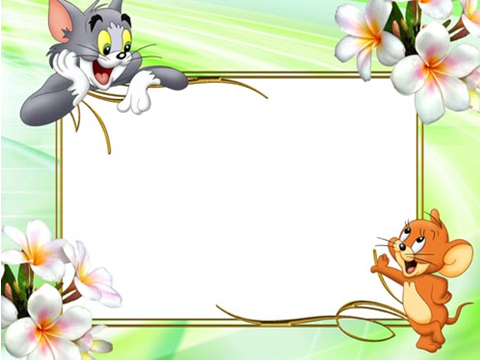 Khởi động
Trò chơi : Đố bạn
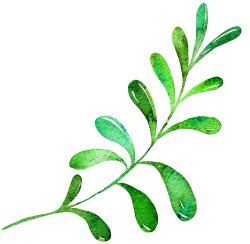 Đầu đuôi vuông vắn như nhauThân chia nhiều đốt rất mau rất đều
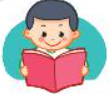 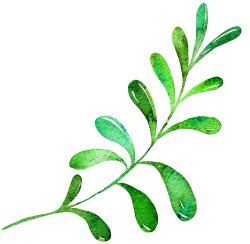 Như cái kẹo nhỏChữ hỏng xóa ngayHọc trò ngày nayVẫn dùng đến nó
Cục tẩy
Thước kẻ
Cây suôn đuồn đuột
Trong ruột đen thui
Con nít lui cui
Dẫm đầu đè xuống
Thân thì liền với hai chân
Khi làm chân nghỉ, chân quay mới kỳ
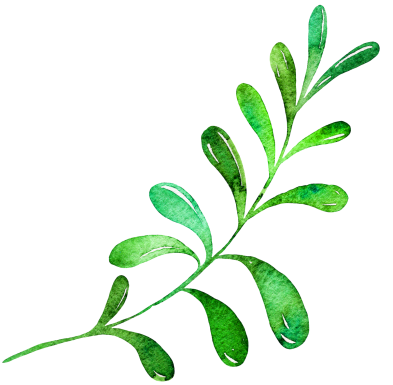 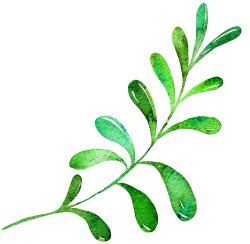 Cái Com pa
Bút chì
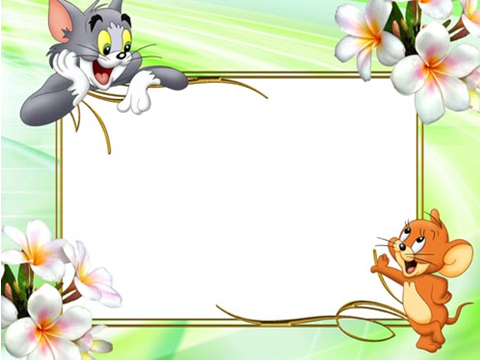 Khám phá
Em hãy cùng bạn thảo luận về ảnh hưởng của việc sử dụng dụng cụ mất an toàn trong các tình huống sau :
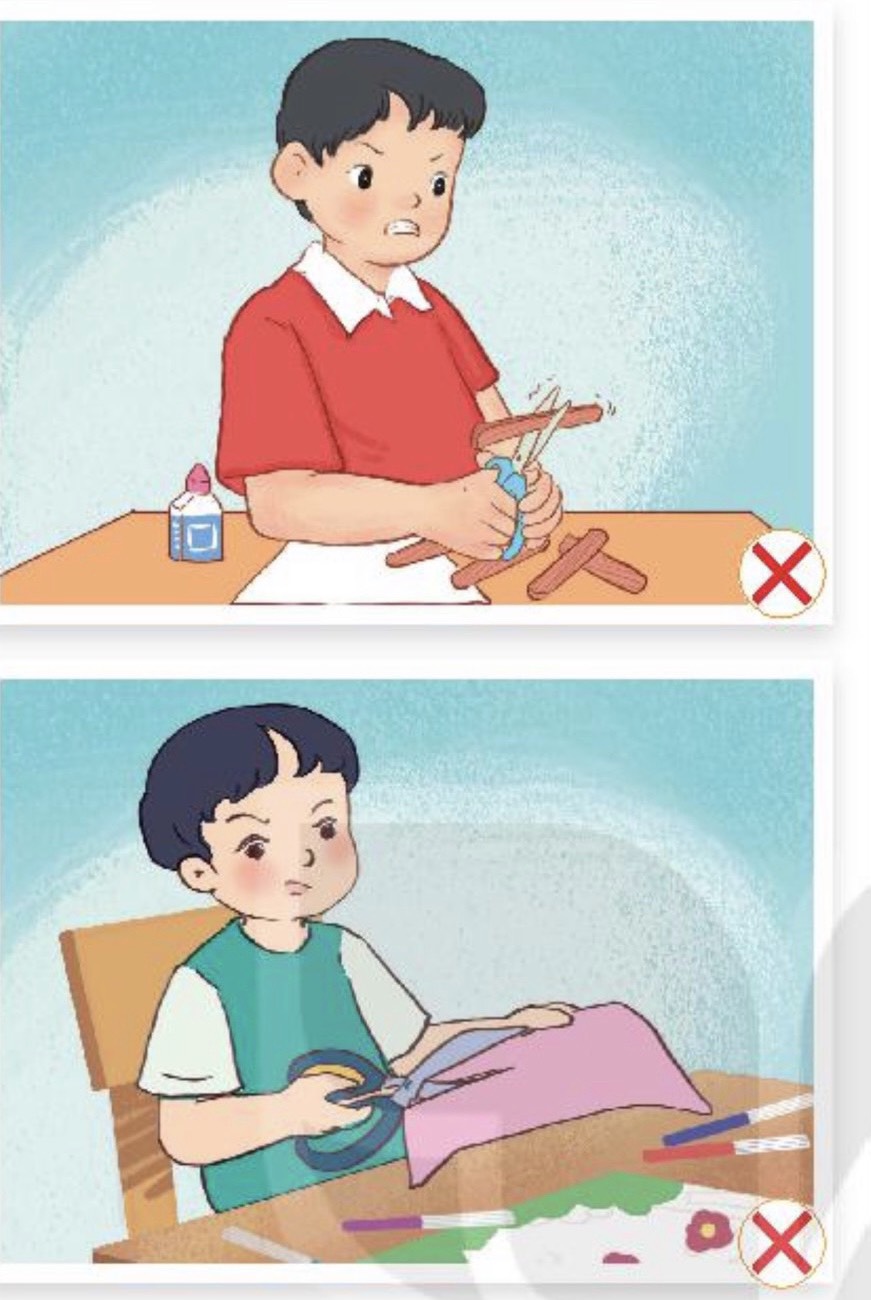 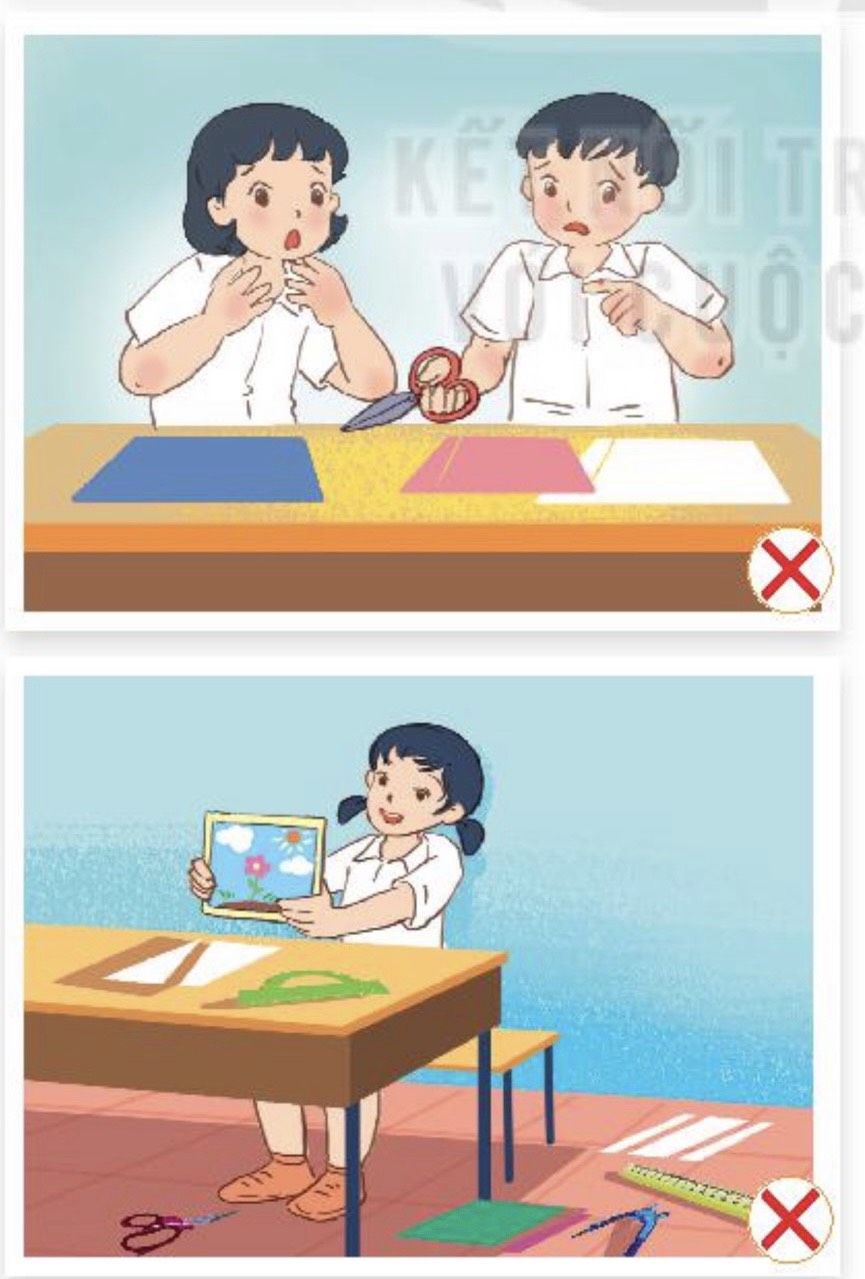 Dùng dụng cụ không phù hợp với vật liệu
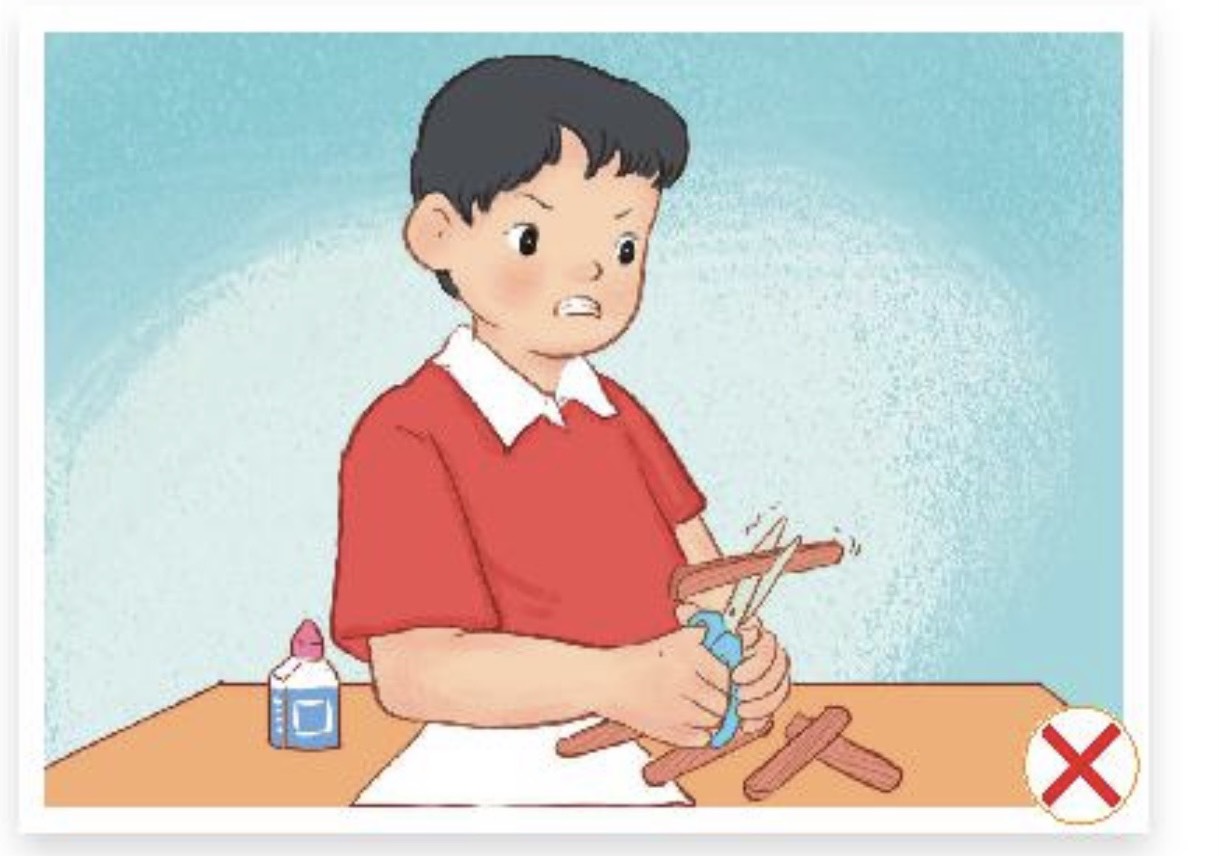 Chọn dụng cụ quá to so với tay cầm
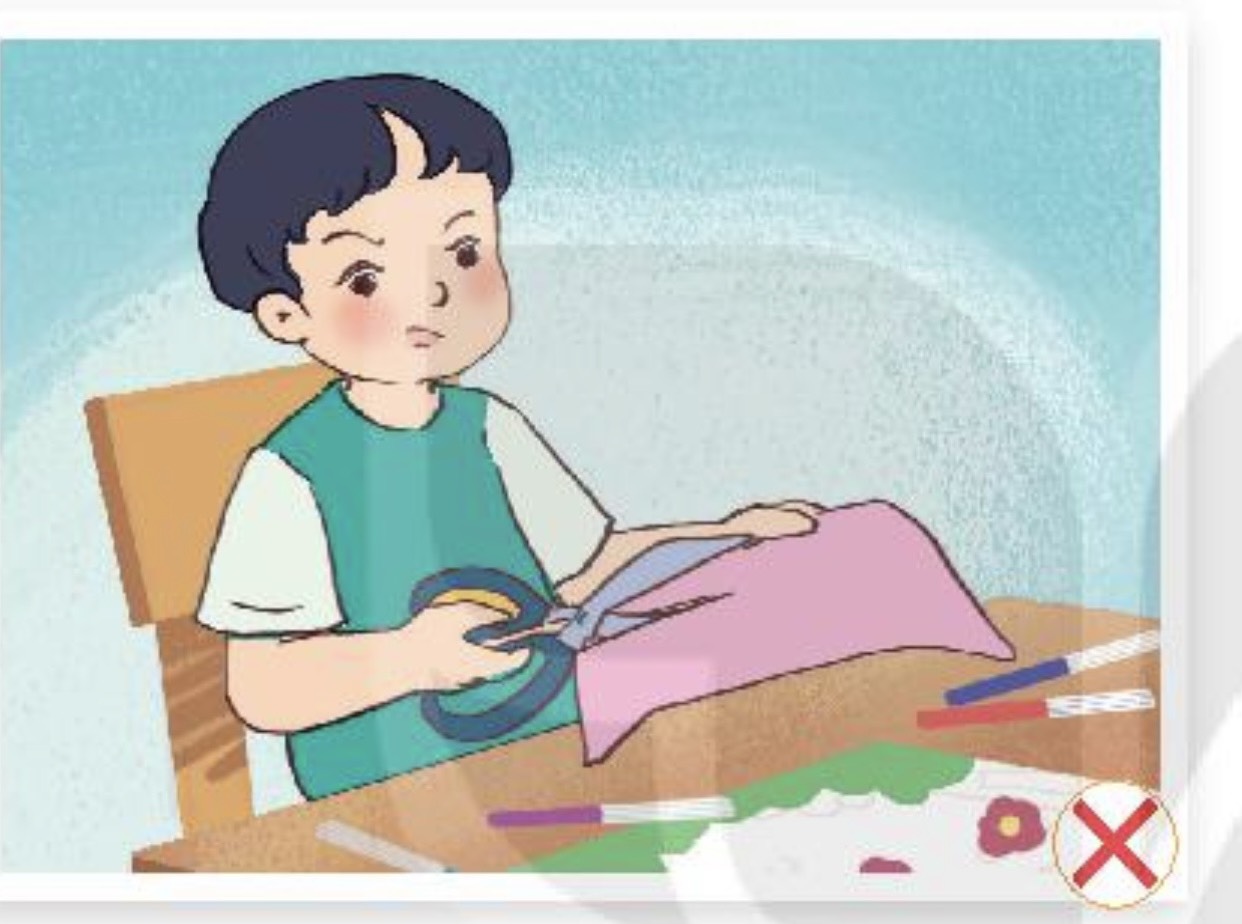 Không tập trung khi sử dụng dụng cụ
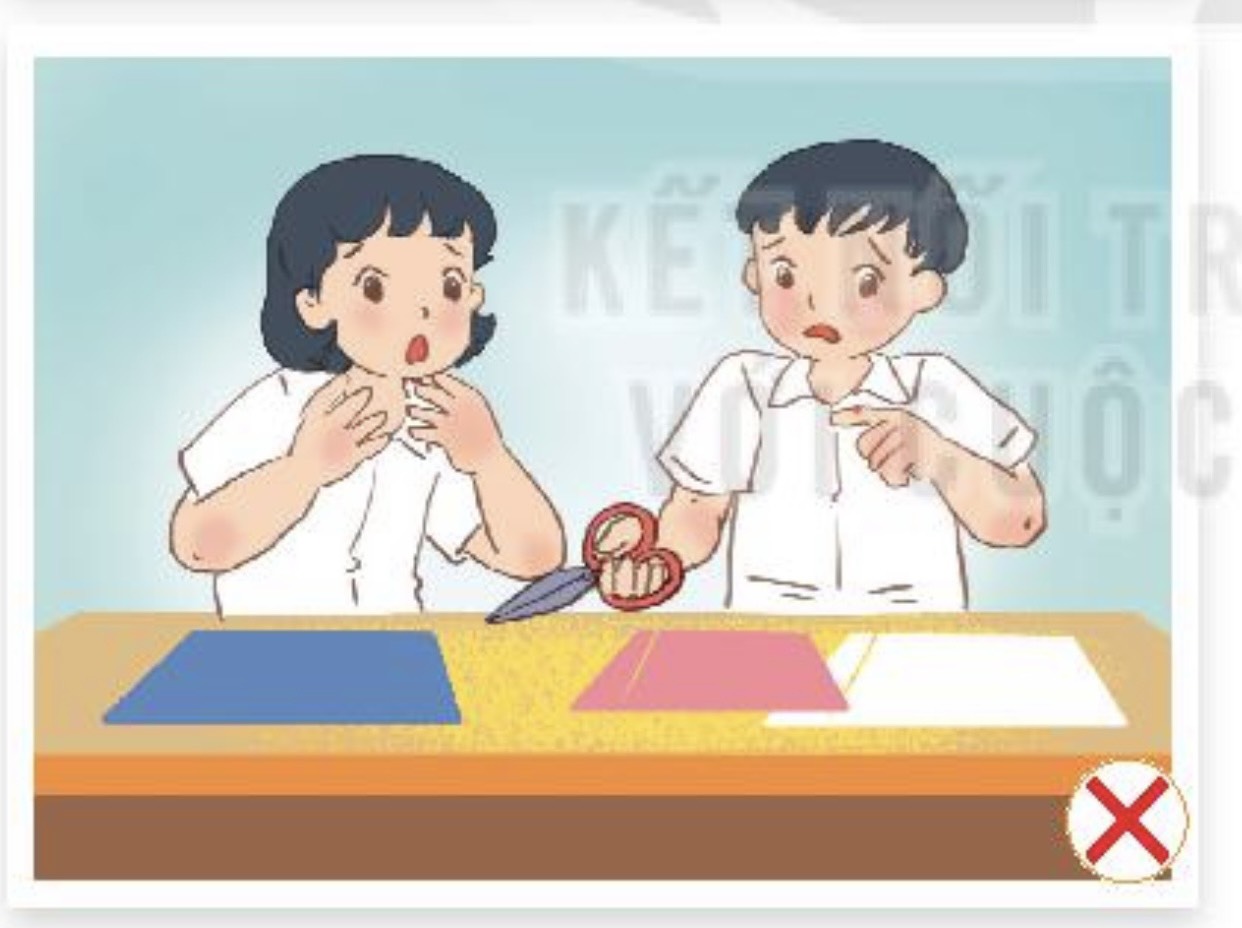 Không cất gọn dụng cụ sau khi dùng xong
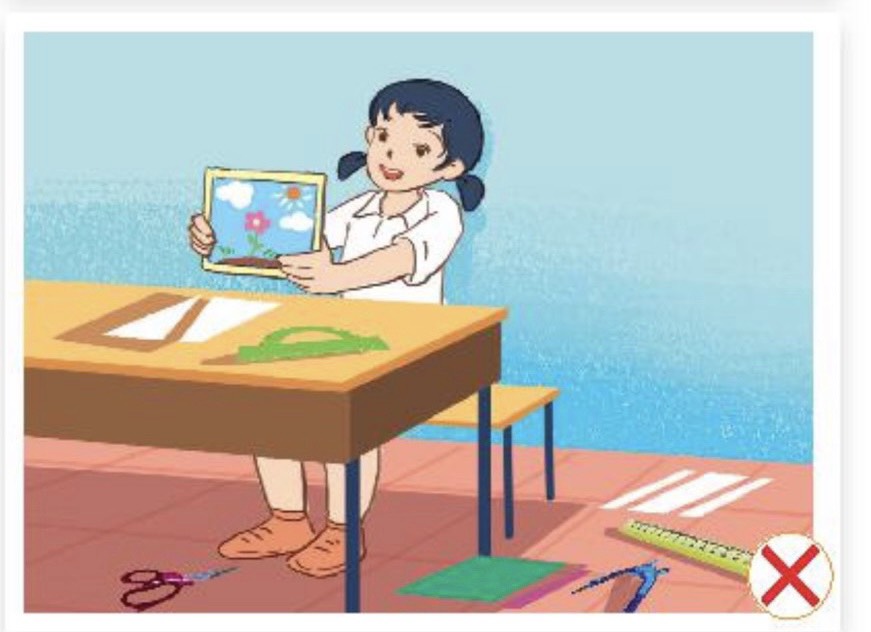 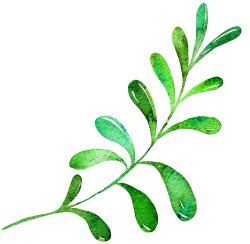 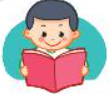 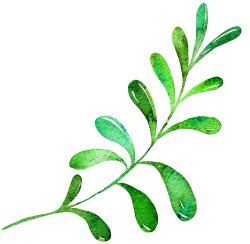 Dùng dụng cụ phù hợp với vật liệu
Chọn dụng cụ phù hợp với tay cầm
Lưu ý
Tập trung khi sử dụng dụng cụ
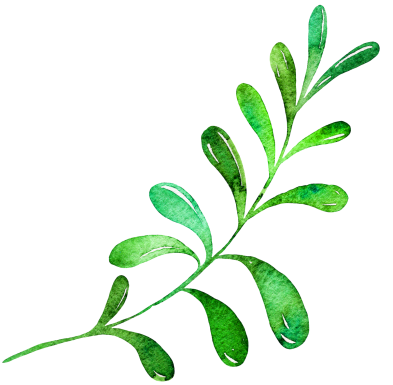 Cất gọn dụng cụ sau khi dùng xong
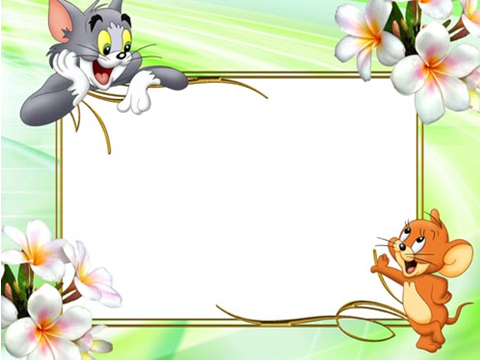 Thực hành
Em hãy sử dụng com pa, kéo, hồ dán và giấy thủ công để cắt, dán hình tròn
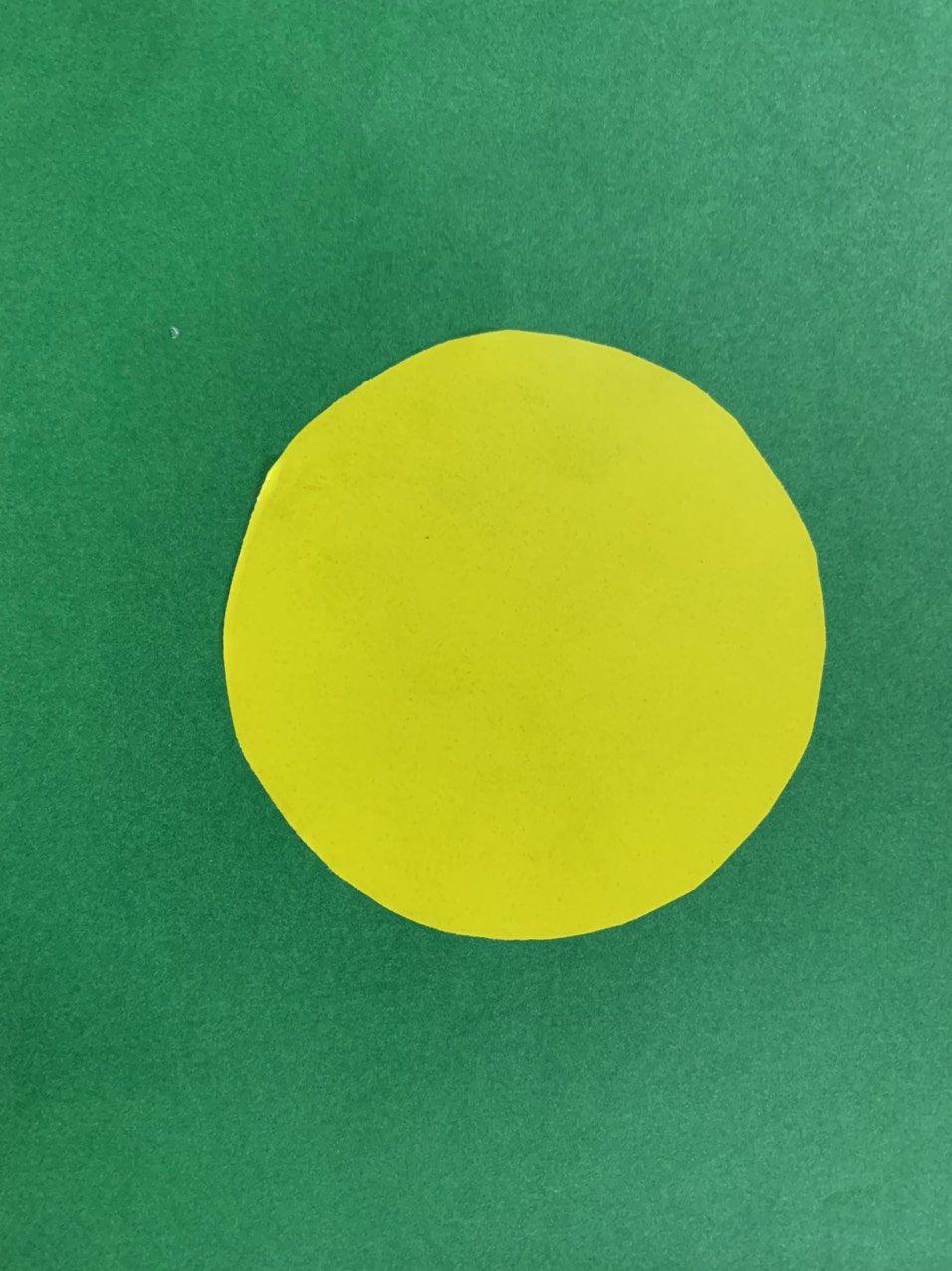 Vật liệu và dụng cụ
Com pa
Kéo
Hồ dán
Giấy thủ công
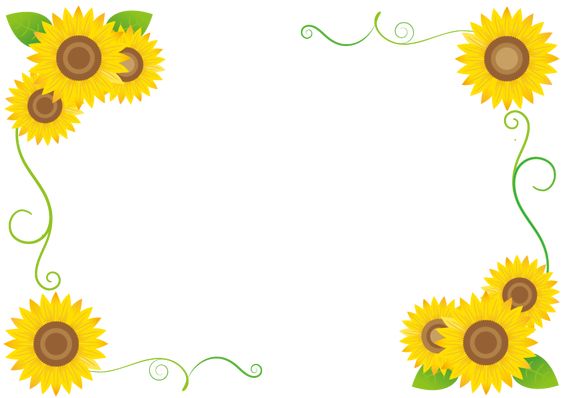 Chọn com pa có đầu kim không quá sắc nhọn
Khi sử dụng com pa cần tập trung và cẩn thận
Cất gọn com pa, kéo sau khi sử dụng
Lưu ý
Khi sử dụng kéo không đùa nghịch
Bôi hồ dán vừa đủ lên bề mặt dán.
Đậy nắp lọ hồ dán khi không sử dụng
Bước 1: Vẽ đường tròn
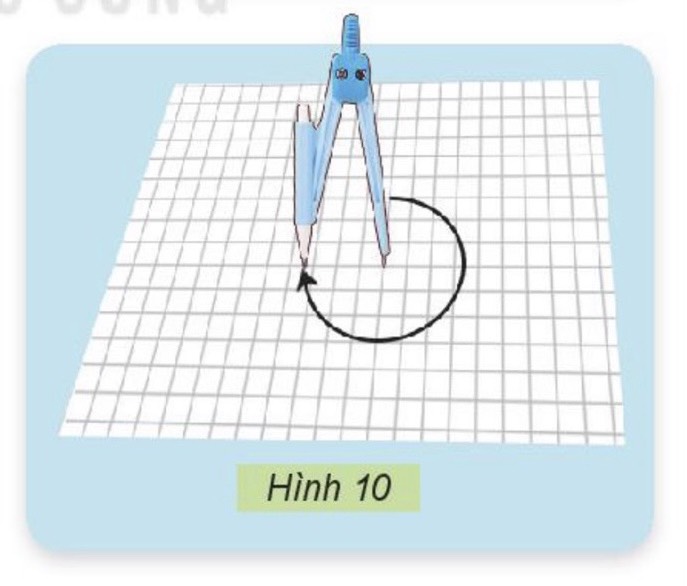 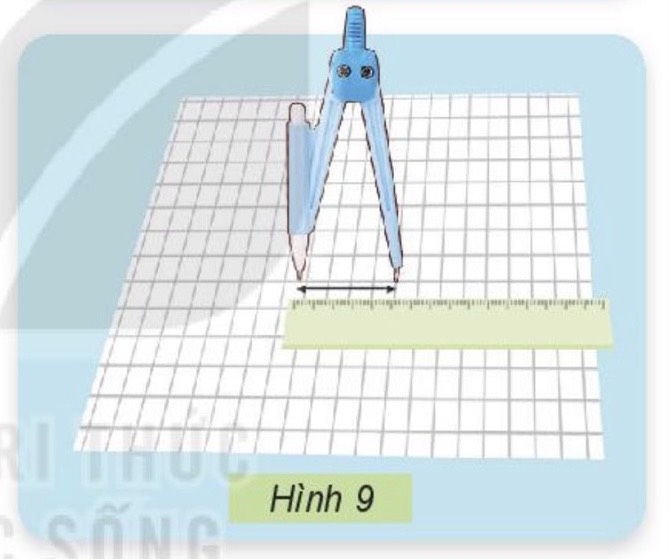 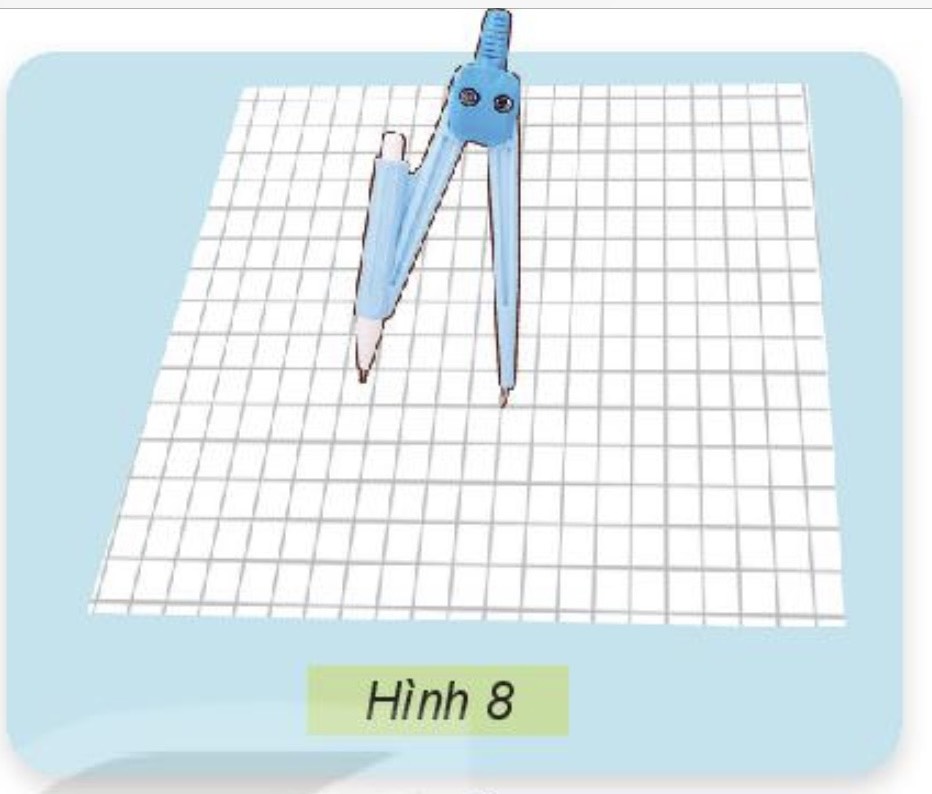 Xác định tâm của hình tròn và đặt kim com pa
Lựa chọn độ dài bán kính của hình tròn
Quay com pa để vẽ đường tròn
Bước 2: Cắt hình tròn
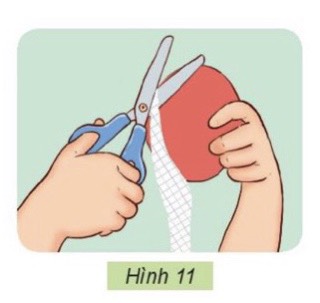 - Cầm kéo đúng cách
- Cắt theo đường tròn vừa vẽ
- Mắt luôn nhìn kéo để cắt cho chính xác
Bước 3: Dán hình tròn
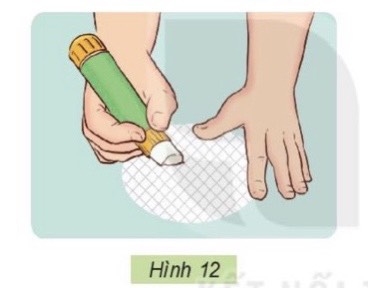 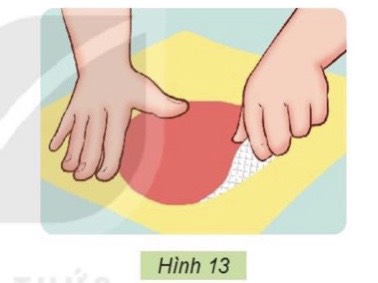 Bôi hồ dán lên mặt sau của hình tròn
Dán hình tròn lên trên giấy thủ công khác màu
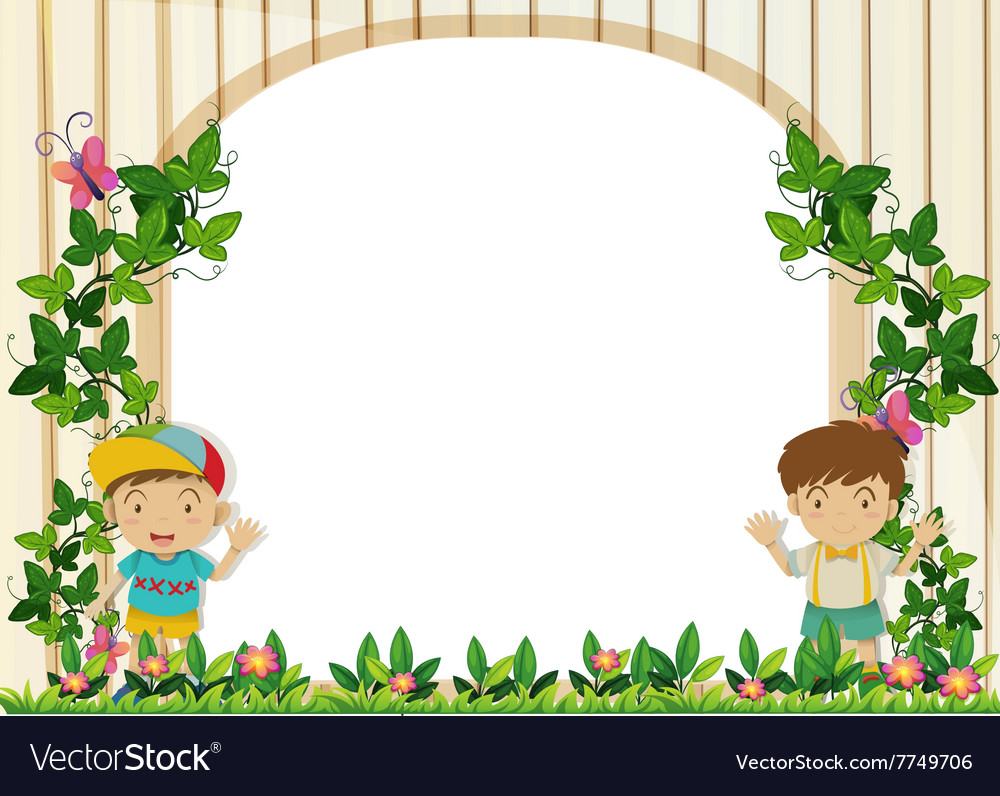 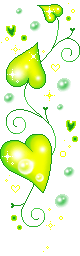 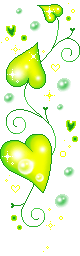 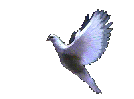 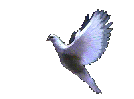 Trưng bày sản phẩm
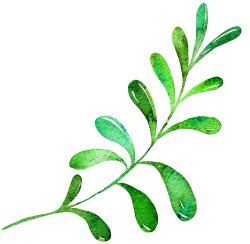 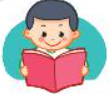 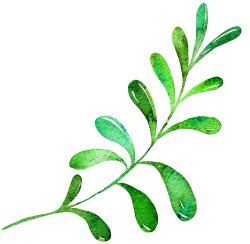 Dùng dụng cụ phù hợp với vật liệu
Chọn dụng cụ vừa với tay cầm, hạn chế có đầu sắc, nhọn
Ghi nhớ
Tập trung khi sử dụng dụng cụ, không đùa nghịch để tránh bị thương
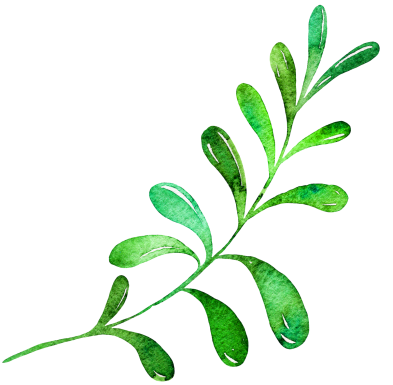 Cất gọn dụng cụ vào hộp hoặc bao đựng và để ở nơi an toàn khi không sử dụng
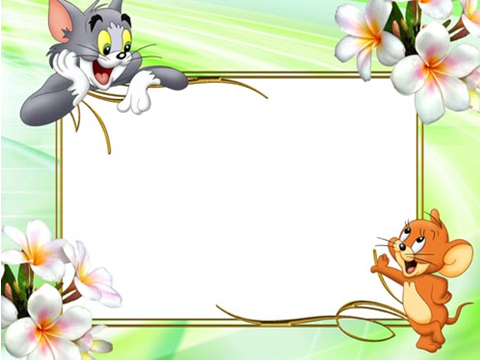 Vận dụng
Em hãy lựa chọn một số vật liệu và dụng cụ phù hợp để tạo ra sản phẩm thủ công mà em thích
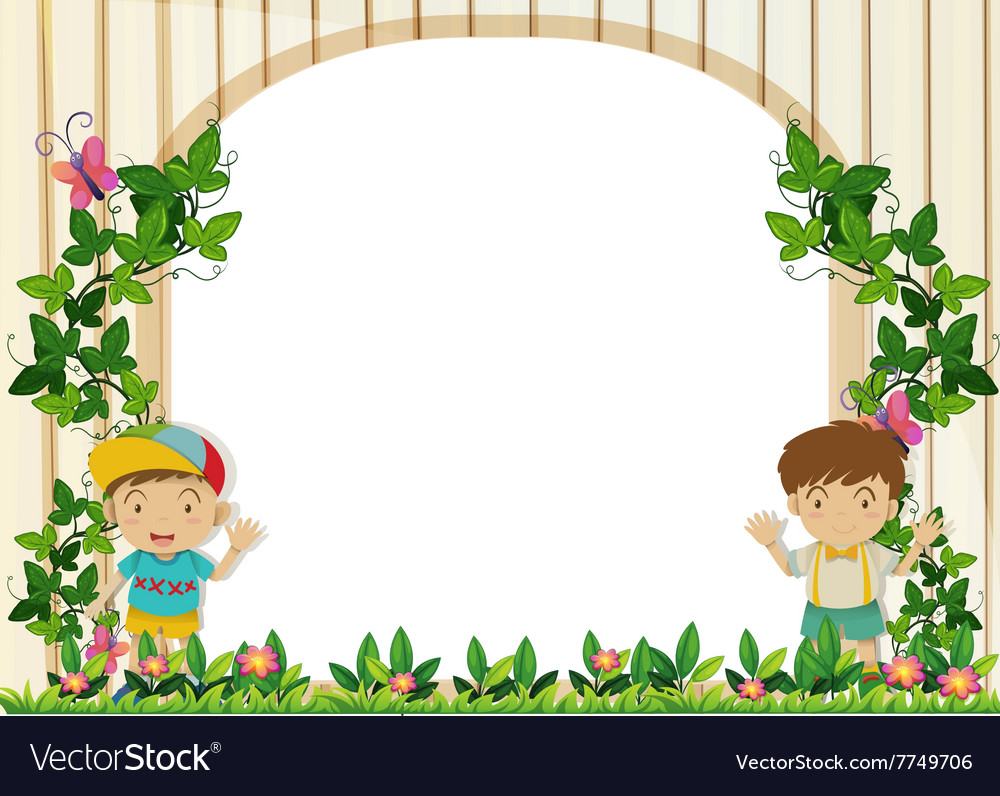 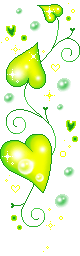 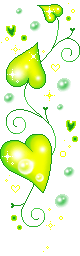 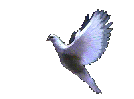 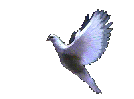 Xin cảm ơn